ДЕНЬ БЕЗПЕЧНОГО 
ІНТЕРНЕТУ 2022
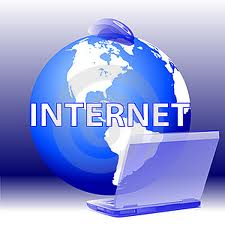 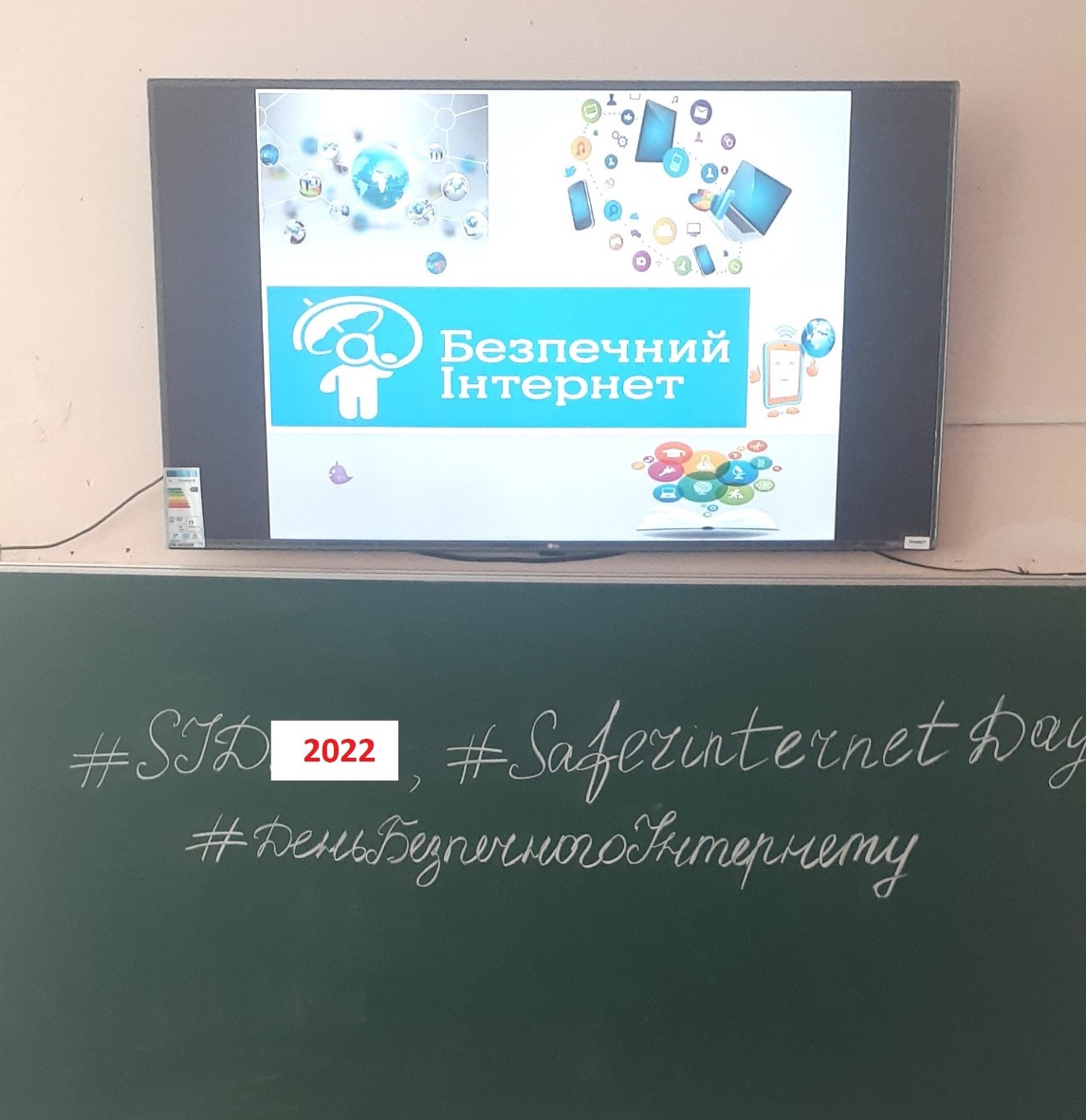 #SID2022,#
SaferInternetDay
Виховна година
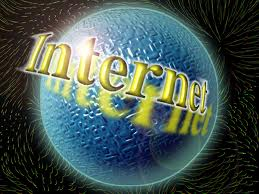 Що таке інтернет ?Інтернет - це всесвітня комп'ютерна мережа, що об'єднує різні мережі та окремікомп'ютери.
Основні функції
забезпечення користувача необхідною інформацією і послугами
зв'язок комп'ютерів між собою
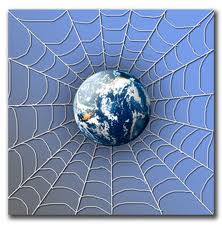 Завдяки Інтернету ми
Миттєво отримуємо новини з усього світу
Вільно спілкуємося з людьми, що перебувають у різних куточках світу
Шукаємо матеріали для навчання та для розвитку наших творчих здібностей тощо
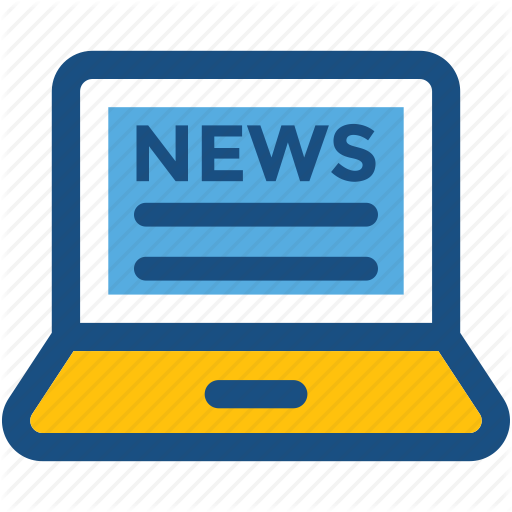 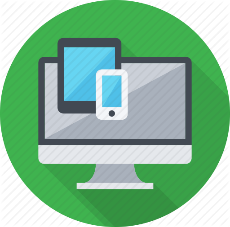 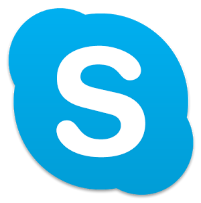 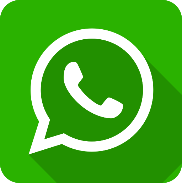 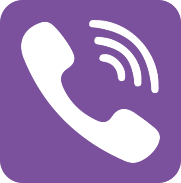 Завантаження звукових відеофайлів
Розваги
Навчання
Використання інтернету
Пошук Інформації
Спілкування
Інтернет-послуги
Результати досліджень науковців указують на те, що найбільш вразливою категорією користувачів Інтернету є підлітки віком від 12 до 17 років.
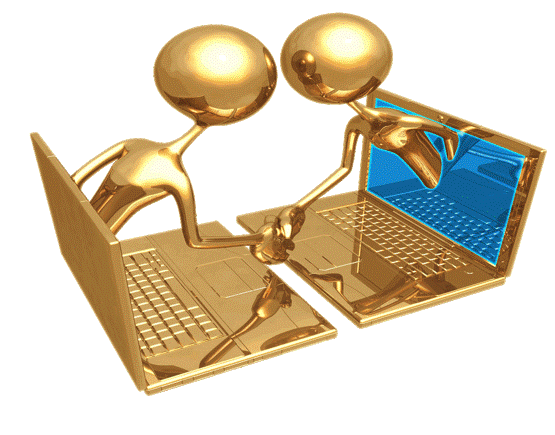 Перш за все, це одна з найактивніших категорій користувачів. За різними даними, вони щоденно використовують Інтернет від двох до шести годин, з яких близько 40 % займає спілкування з використанням нових моделей комп'ютерів:
Смартфонів
Планшетів
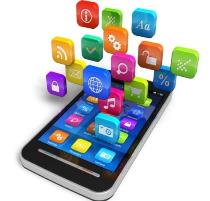 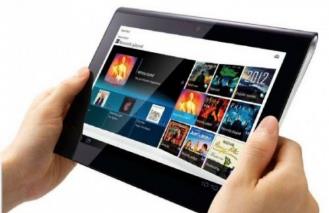 Упевненість підлітків у своїх знаннях і вміннях доволі часто спричиняє помилки, необачні вчинки, збільшуючи ризики роботи в мережі.
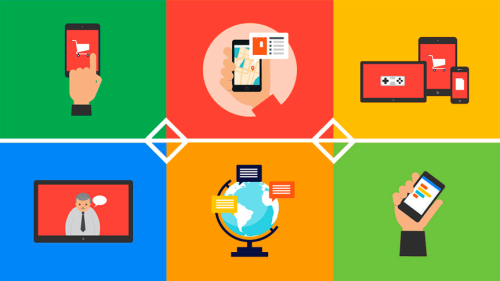 За даними дослідження, здійсненого за ініціативи компанії «Київстар», серед опитаних дітей:
Ви вже знаєте про основні загрози, що можуть виникнути у процесі роботи з комп'ютером. Значна частина їх пов'язана з активним використанням Інтернету.
Сучасна людина не може просто відмовитися від використання Інтернету, щоб захистити свій 
комп'ютер і свої дані.
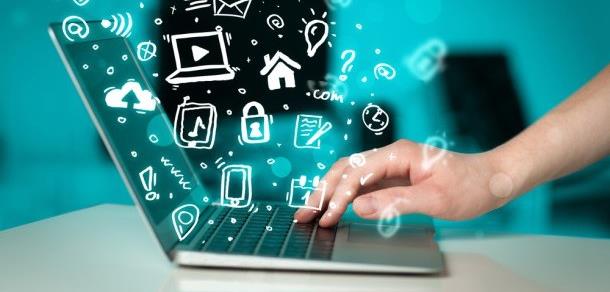 Комунікаційні  ризики   —   ризики,   що   пов'язані   зі  спілкуванням у мережі та використанням онлайн-
    ігор:
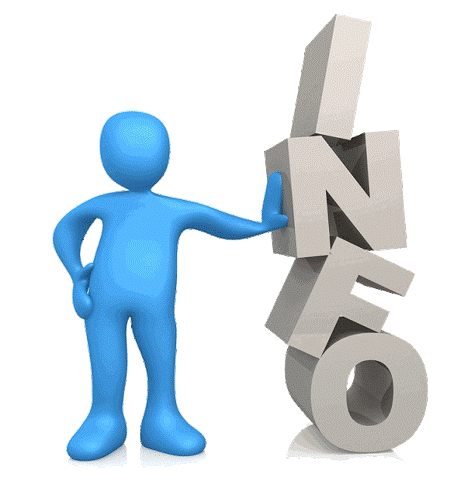 Булінг — залякування, приниження, цькування, переслідування, компрометація людей з використанням особистих або підроблених матеріалів, розміщених в Інтернеті, надсилання повідомлень з використанням різних сервісів. Майже кожна п'ята дитина в Європі, що використовує Інтернет, стала жертвою булінгу
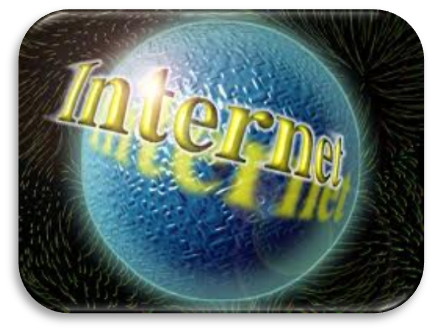 Компрометувати  —  виставляти в  негарному вигляді,  шкодити добрій славі
Кібер-грумінг — входження в довіру людини для використання її в сексуальних цілях
Надмірне захоплення іграми в мережі — може призвести до втрати реальності, нерозуміння та несприйняття норм і правил людського співіснування, комп'ютерної залежності
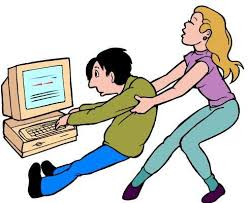 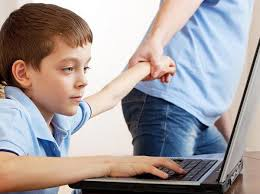 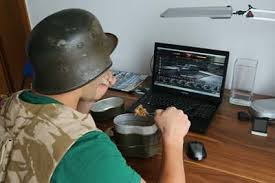 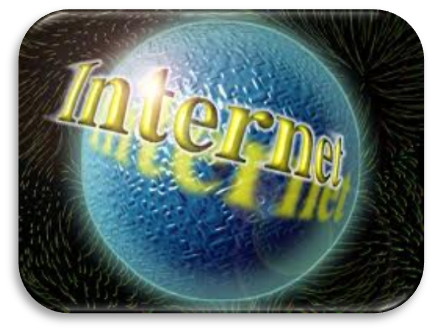 Контентні ризики — ризики, що пов'язані з доступом до матеріалів, розміщених у мережі, — матеріалів шкідливого характеру або таких, що не відповідають віковим особливостям розвитку дитячої психіки.
сцени насилля, жорстокої поведінки з людьми та тваринами;
Такі матеріали, як привило, містять:
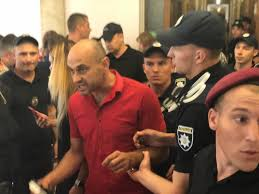 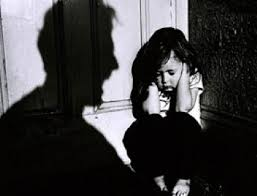 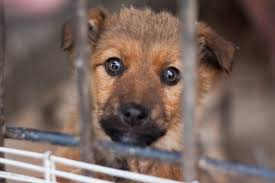 пропаганду расової або національної ненависті;
Такі матеріали, як привило, містять:
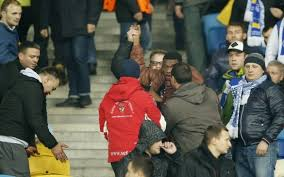 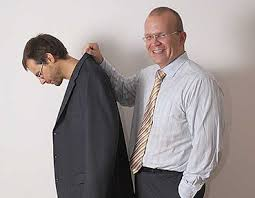 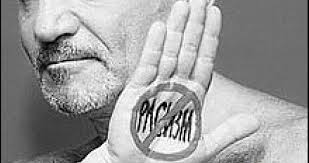 рекламу або пропаганду використання тютюну, алкоголю та наркотиків, азартних ігор;
Такі матеріали, як привило, містять:
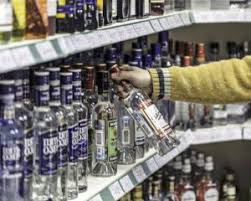 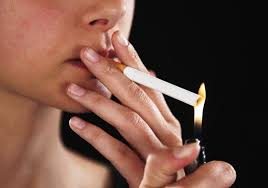 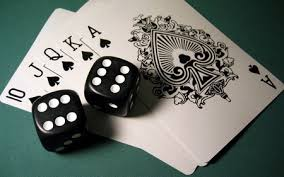 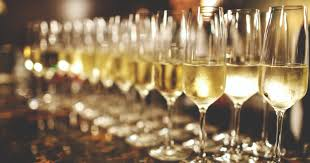 пропаганду релігійних вірувань, заборонених законодавством, або спільнот, що не мають офіційних дозволів на свою діяльність;
Такі матеріали, як привило, містять:
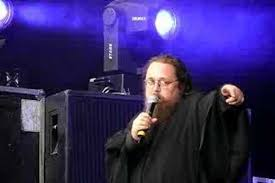 Такі матеріали, як привило, містять:
Пропаганду шкідливих лікарських засобів і  методів боротьби з хворобами, відмови від лікування;
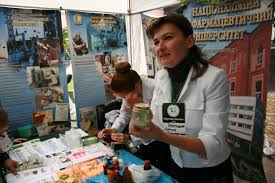 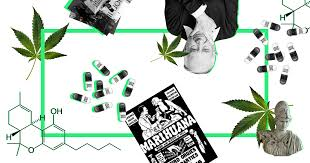 Такі матеріали, як привило, містять:
нецензурну лексику; матеріали для дорослих;
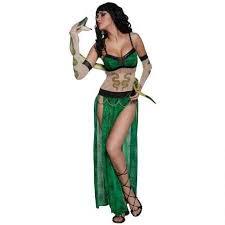 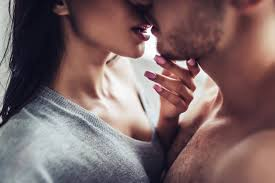 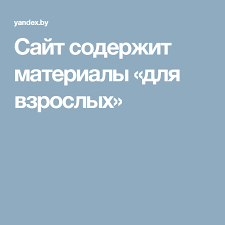 Споживчі ризики — ризики, пов'язані з порушенням прав споживачів:
реклама та продаж через мережу інтернет-магазинів низькоякісної продукції;
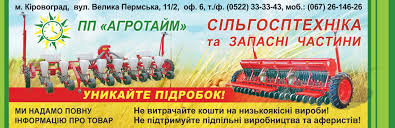 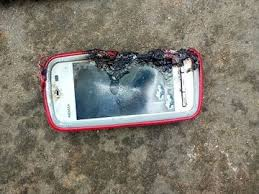 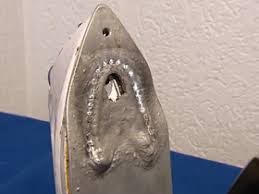 Споживчі ризики :
купівля підроблених товарів відомих виробників;
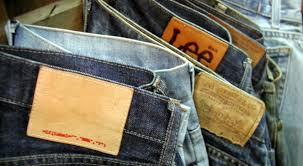 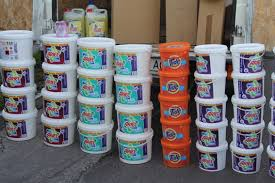 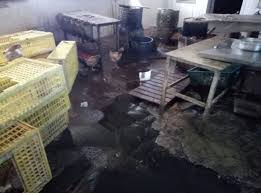 Споживчі ризики:
втрата коштів через невиконання обіцянок надіслати товар, невідповідність товару за якістю або за виробником (шахрайство);
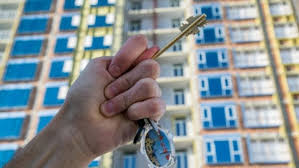 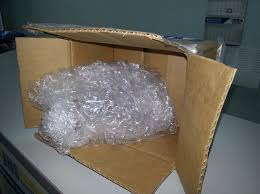 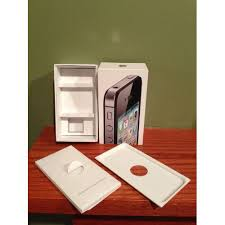 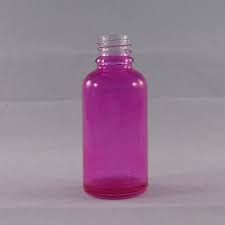 Споживчі ризики :
викрадання  персональних даних для зняття коштів без відома користувача з його рахунків.
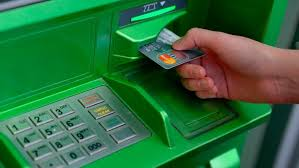 Технічні ризики — ризики, що пов'язані з роботою шкідливих програм.
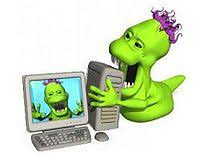 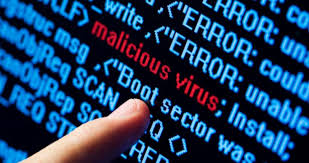 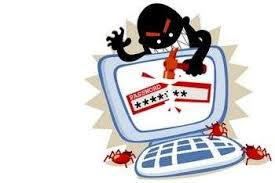 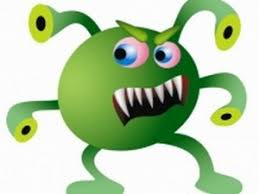 Віруси
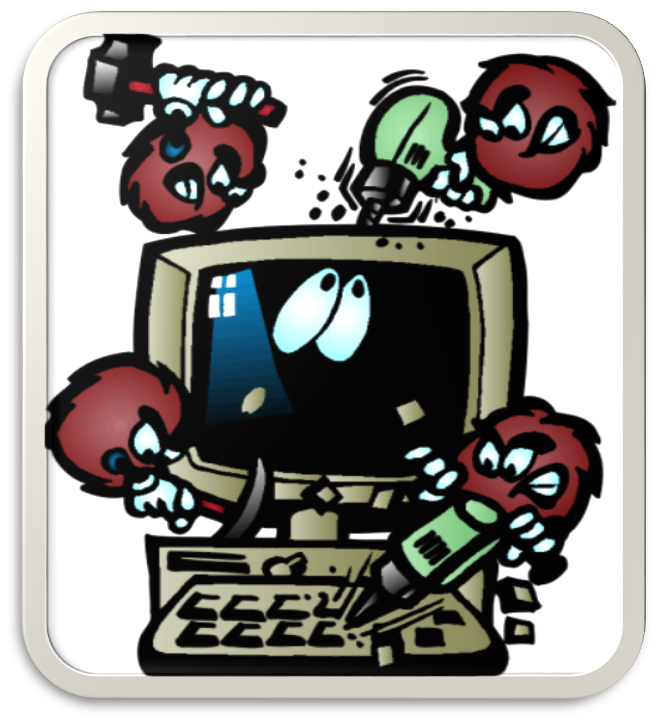 Віруси пошкоджують файли або програмне забезпечення
НАСЛІДКИ
Ігрова залежність ;
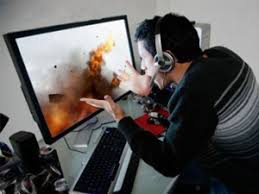 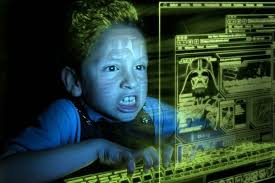 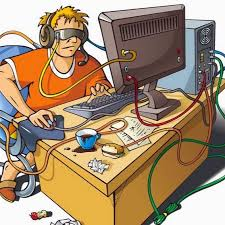 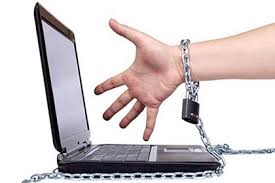 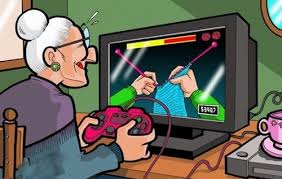 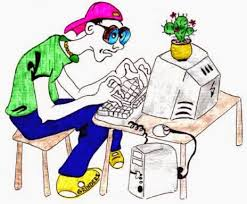 Доступ та безпосереднє залучення до небажаного контенту;
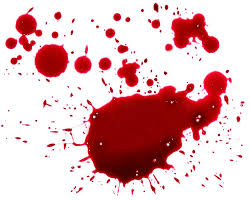 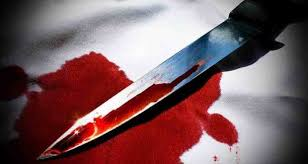 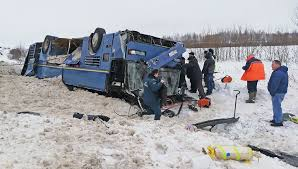 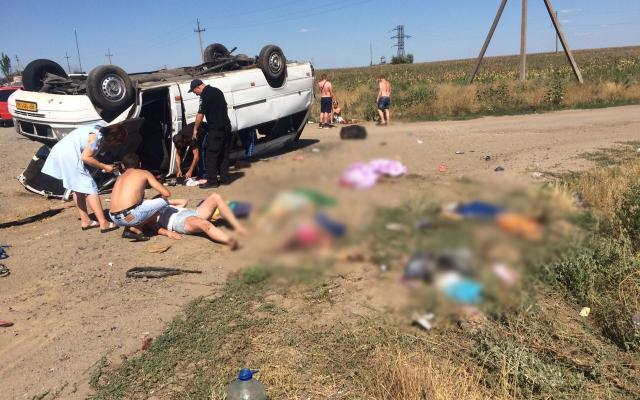 Небезпека віртуального спілкування (приниження);
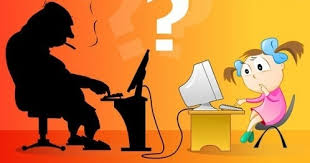 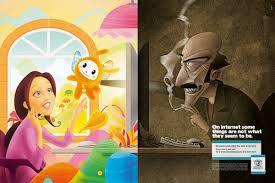 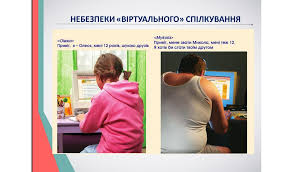 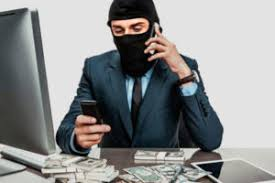 Сюрпризи при безпосередній зустрічі віч-на-віч ;
Я буду в синьому БМВ!
Як тебе впізнати?
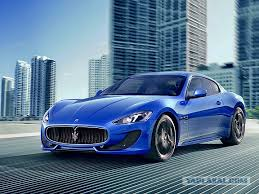 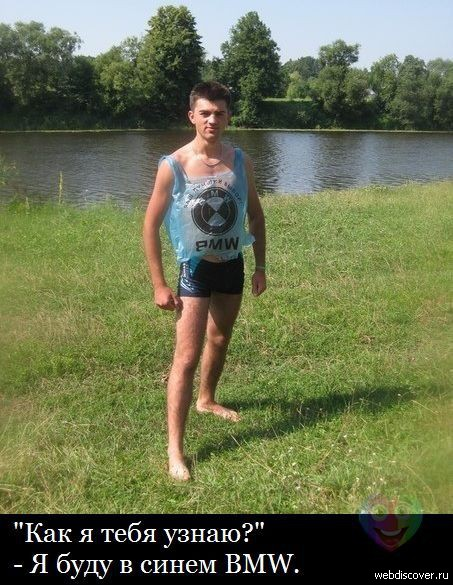 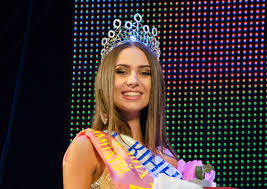 Неправдива інформація
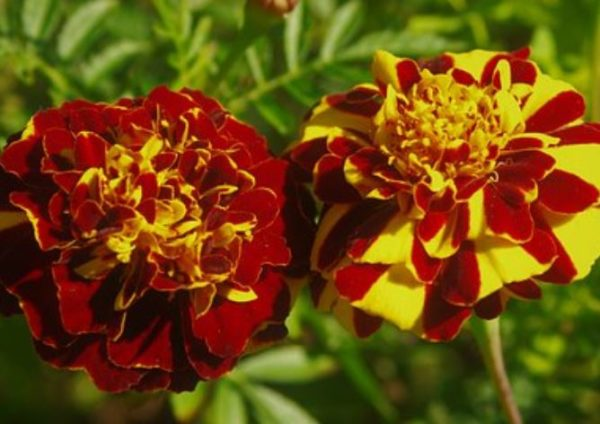 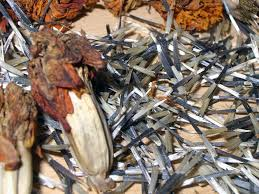 Неконтрольовані покупки.
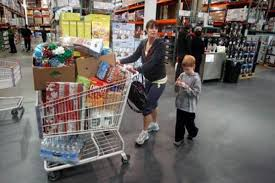 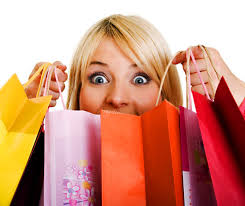 Інтернет залежність
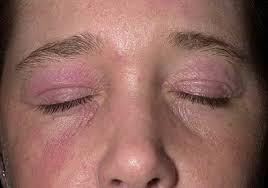 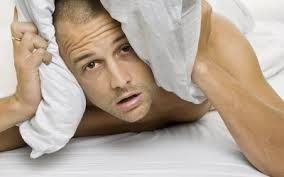 Для уникнення ризиків, пов'язаних з роботою в   Інтернеті, варто дотримуватися таких порад:
Не розміщуйте в Інтернеті: домашню адресу, номер телефона (як домашнього, так і мобільного); розпорядок дня (свій і рідних), повідомлення про можливі тривалі подорожі або виїзди на дачу; фото, що можуть скомпрометувати вас або ваших знайомих, фото, що містять зображення цінних речей, подарунків тощо
Не надсилайте CMC-повідомлення для отримання будь-яких послуг в Інтернеті.
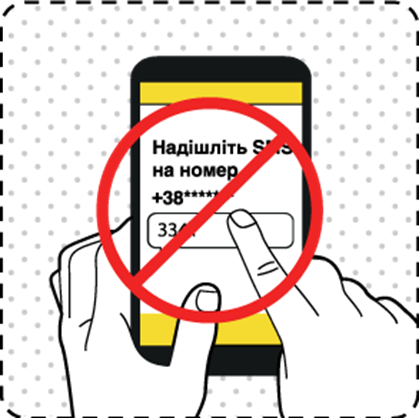 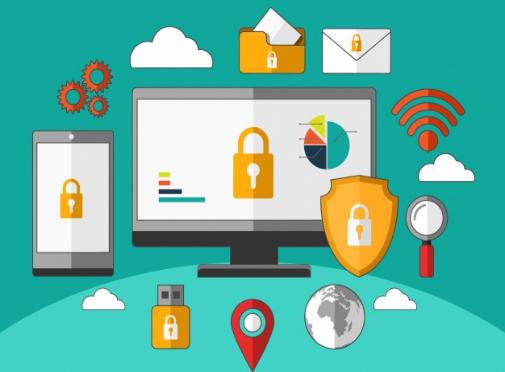 Не відкривайте вкладень до листів від незнайомих осіб
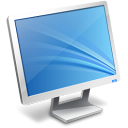 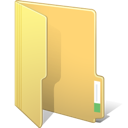 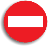 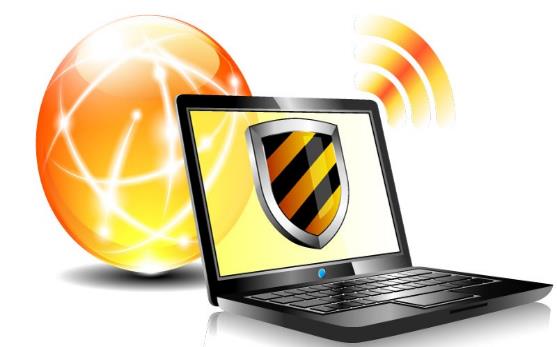 Використовуйте засоби захисту браузера, комплексну антивірусну програму, регулярно оновлюйте антивірусні бази
Не надавайте незнайомим людям та не надсилайте через відкриті мережі персональні дані, дані про паролі доступу до поштових скриньок, акаунтів у соціальних мережах
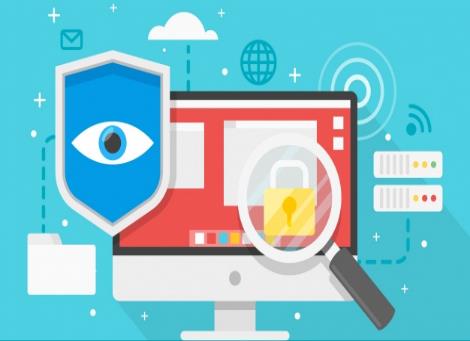 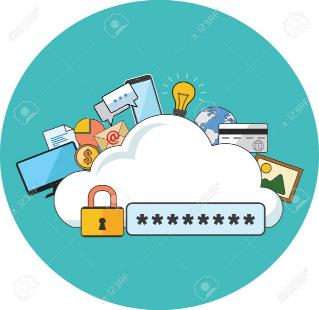 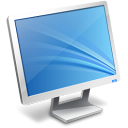 Повідомляйте батьків про намагання сторонніх людей отримати додаткову інформацію про вас, вашу сім'ю; про намагання незнайомих людей продовжити спілкування не в Інтернеті, а шляхом особистої зустрічі; про намагання залякати або переслідувати як з боку однолітків, так і з боку дорослих
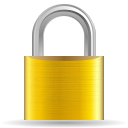 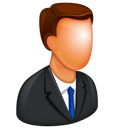 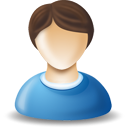 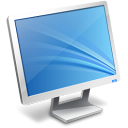 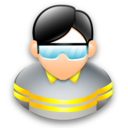 Слідкуйте за часом
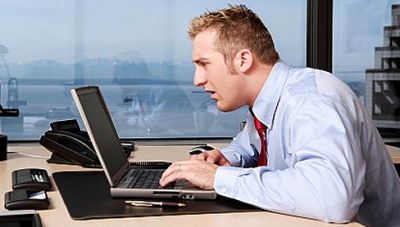 Діти з 11-14 років- від 30 до 40 хвилин;
Підліткам до 16 років - не більше 2-х годин;
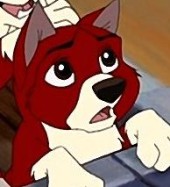 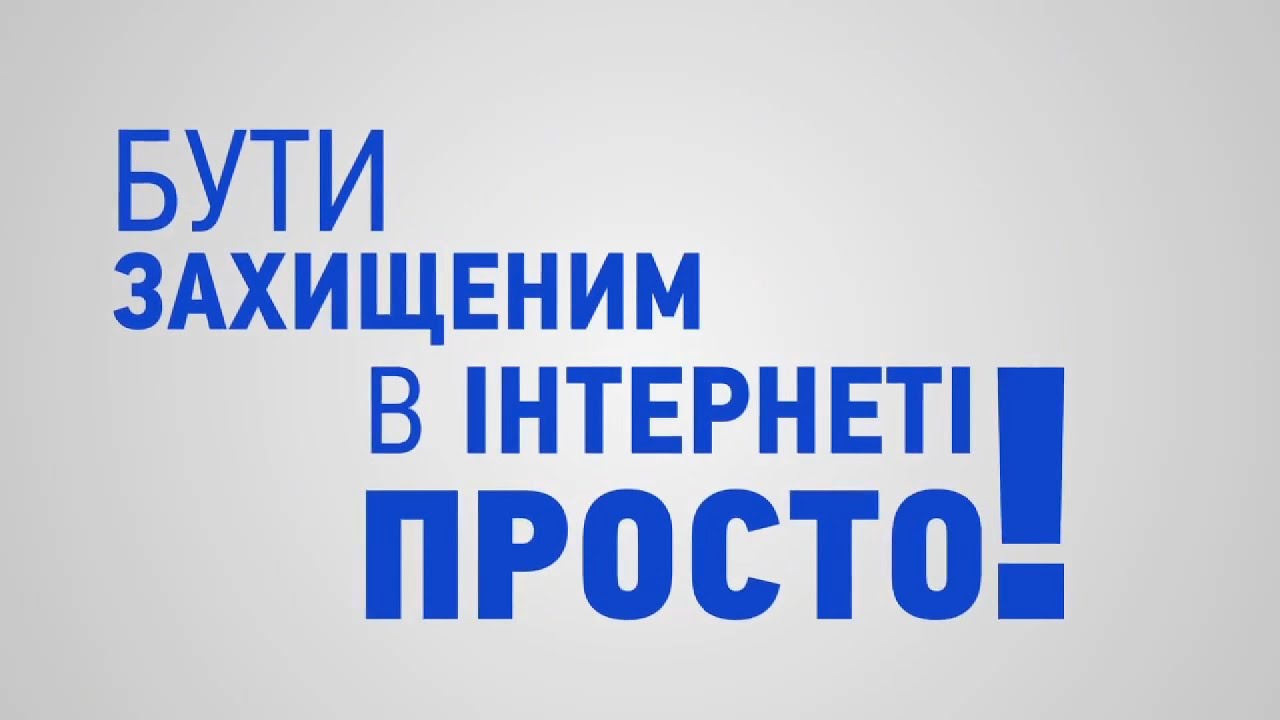 Будьте компетентними користувачами інтернету.
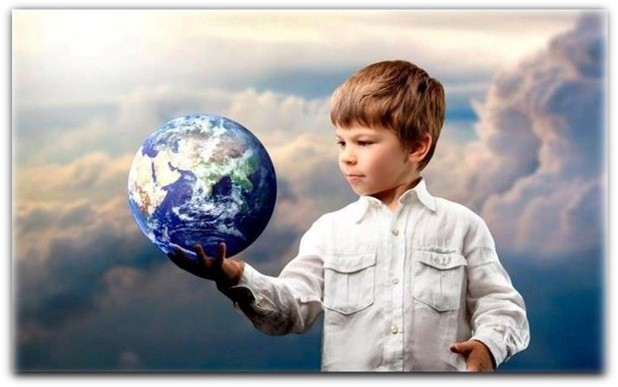